Урок математики
Тема урока: Нахождение доли числа и числа по доле
А
Центр               
окружности
Радиус 
Диаметр
О
с
В
Найди пропущенное число
Найди пропущенное число
45
9
45
9
5
56
7
56
7
8
4
9
36
4
9
8
9
72
8
9
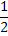 16:2=8 см                  = 8 см
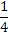 16: 4=4 см                  = 4 см
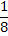 16: 8=2 см                  = 2 см
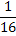 16:16=1 см                   = 1 см
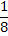 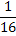 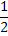 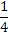 12 см
4 см
12:3= 4 см
6 дм
6 дм
6 х 3 = 18 дм
30 кг
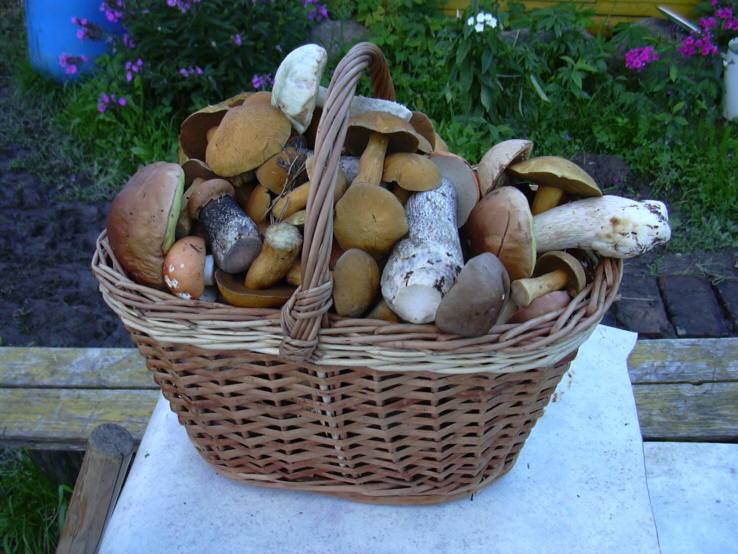 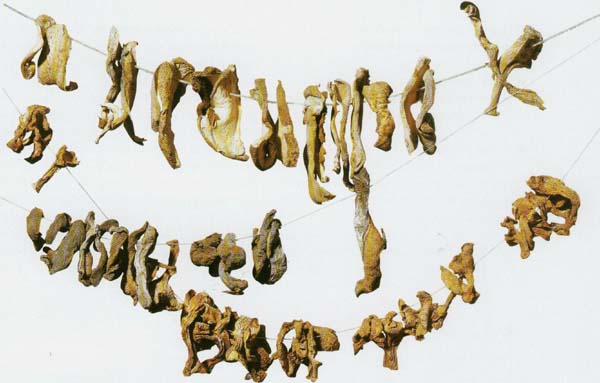 1
30 : 10 = 3 (кг)
10
6 х 10 = 60 (кг)
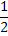 дм =? см

         дм =? см

          дм =? см
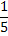 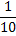 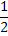 дм =5 см

         дм =2 см

          дм =1 см
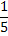 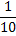 Дом./задание стр.85 №7,8